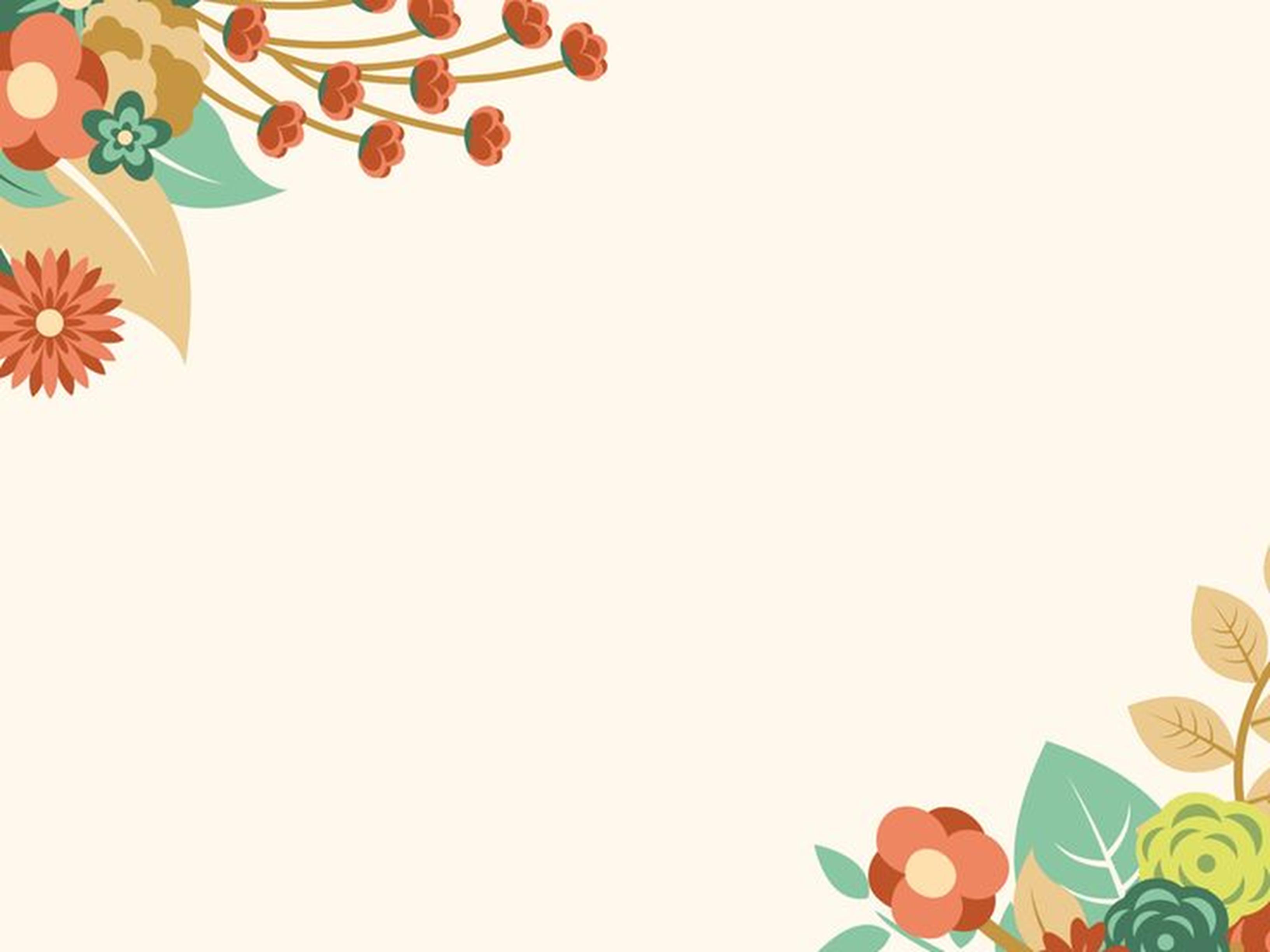 TRƯỜNG TIỂU HỌC ÁI MỘ A
Bài giảng trực tuyến lớp 3
Tuần 20
Toán
So sánh các số trong phạm vi 
10 000. Luyện tập
875
743
875
543
254
125
264
127
986
492
968
483
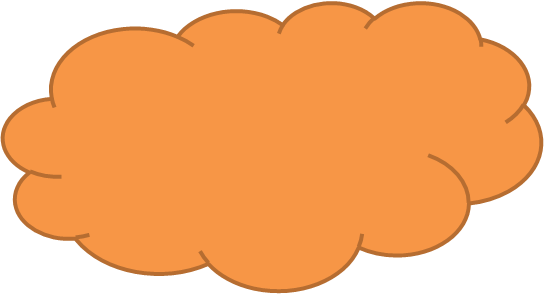 Muốn so sánh các số có ba chữ số ta làm thế nào?
Kiểm tra bài cũ
Điền dấu thích hợp vào chỗ trống:
=
>
<
<
>
>
TOÁN
SO SÁNH CÁC SỐ TRONG PHẠM VI 10 000
<
999 … 1000
- Số nào có ít chữ số hơn thì bé hơn.
>
10 000 … 9999
- Số nào có nhiều chữ số hơn thì lớn hơn.
Toán
So sánh các số trong phạm vi 10 000
>
9
8
9000 … 8999
<
6579 … 6580
6
5
7
8
5
6
- Nếu hai số có cùng số chữ số thì so sánh từng cặp chữ số ở cùng một hàng, kể từ trái sang phải.
Toán
So sánh các số trong phạm vi 10 000
=
9580 … 9580
9
5
8
0
9
5
8
0
- Nếu hai số có cùng số chữ số và từng cặp chữ số ở cùng một hàng đều giống nhau, thì hai số đó bằng nhau.
So sánh các số trong phạm vi 10 000
 Số nào có nhiều chữ số hơn thì  lớn hơn. 
	 	Số nào có ít chữ số hơn thì bé hơn.
999 < 1000
7999 < 8000
 Nếu hai số có cùng số chữ số thì so sánh từng cặp chữ số ở cũng 1 hàng kể từ trái sang phải.
3280 > 3279
 Nếu hai số có cùng số chữ số và từng cặp chữ số 
		ở cùng một hàng đều giống nhau thì hai số đó 
		bằng nhau.
Toán
So sánh các số trong phạm vi 10 000
?
=
>
<
Bài tập 1:
a)
>
>
1942  …  998
6742  …  6722
<
<
900 + 9  …  9009
1999  …  2000
909
1000 m
6 m
60 phút
60 phút
60 phút
1000 mm
Toán
So sánh các số trong phạm vi 10 000
?
=
>
<
Bài tập 2:
a)
b)
=
>
1 km  …  985 m
60 phút  …  1 giờ
<
=
600 cm  …  6 m
50 phút  …  1 giờ
>
<
797 mm  …  1 m
70 phút  …  1 giờ
Bài 2 (LT): Viết các số 4208, 4802, 4280, 4082:
a, Theo thứ tự từ bé đến lớn
b, Theo thứ tự từ lớn đến bé
Bài làm
Thứ tự từ bé đến lớn: 4082, 4208, 4280, 4802.
Thứ tự từ lớn đến bé : 4802, 4280, 4208, 4082.
Trò chơi
Ai nhanh – Ai đúng ?
HÕt
giê
3
Hết 
giờ
HÕt
giê
HÕt
giê
3
3
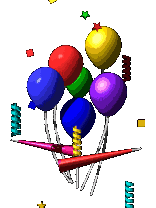 Điền dấu thích hợp vào chỗ chấm:
199  …… 1009
<
>
<
=
HÕt
giê
3
1
2
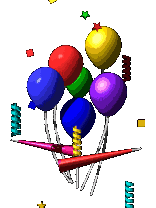 Điền dấu thích hợp vào chỗ chấm:
5072 …… 5072
=
>
<
=
HÕt
giê
3
1
2
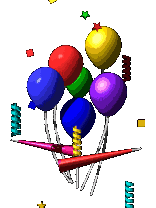 75 phút
Điền dấu thích hợp vào chỗ chấm:
1giờ 15 phút ….. 55 phút
>
>
<
=
HÕt
giê
3
1
2
Toán
So sánh các số trong phạm vi 10 000
1. Trong hai số:
- Số nào có ít chữ số hơn thì bé hơn. 
- Số nào có nhiều chữ số hơn thì lớn hơn.
2. Nếu hai số có cùng số chữ số thì so sánh từng cặp chữ số ở cùng một hàng, kể từ trái sang phải.
3. Nếu hai số có cùng số chữ số và từng cặp chữ số ở cùng một hàng đều giống nhau thì hai số đó bằng nhau.